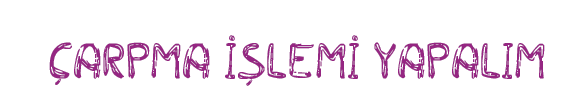 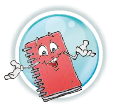 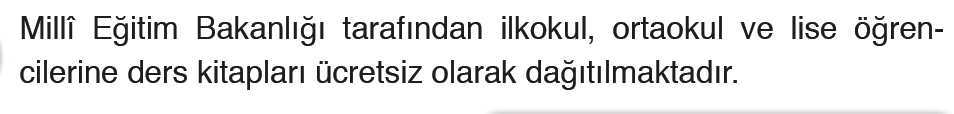 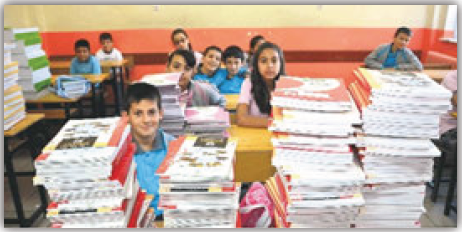 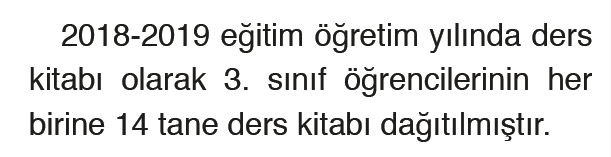 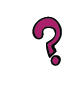 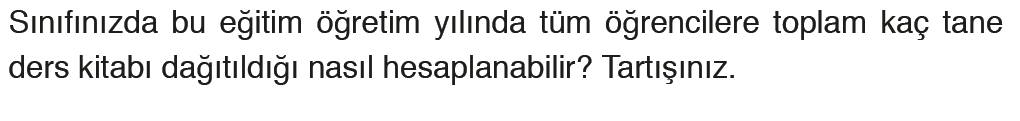 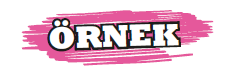 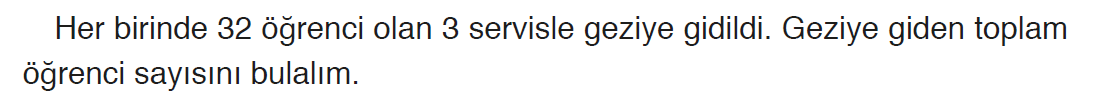 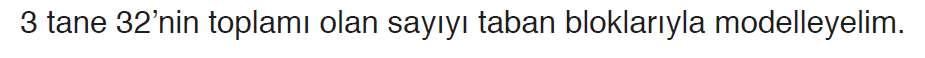 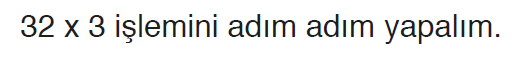 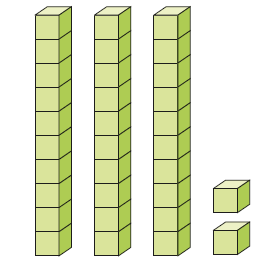 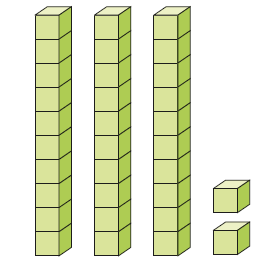 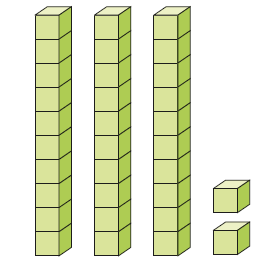 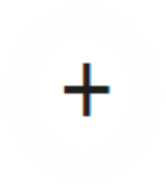 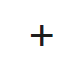 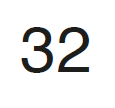 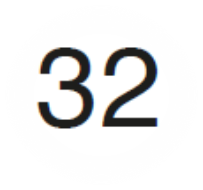 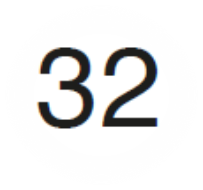 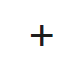 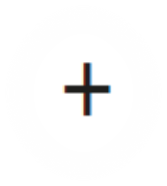 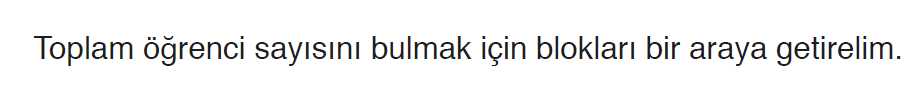 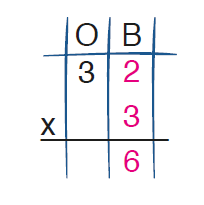 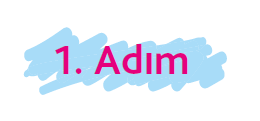 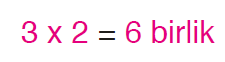 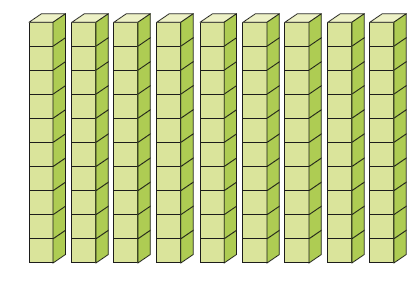 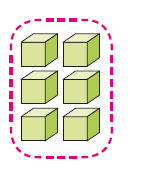 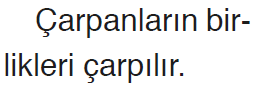 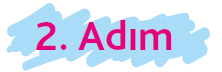 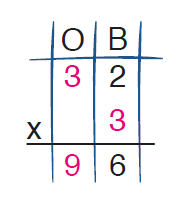 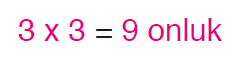 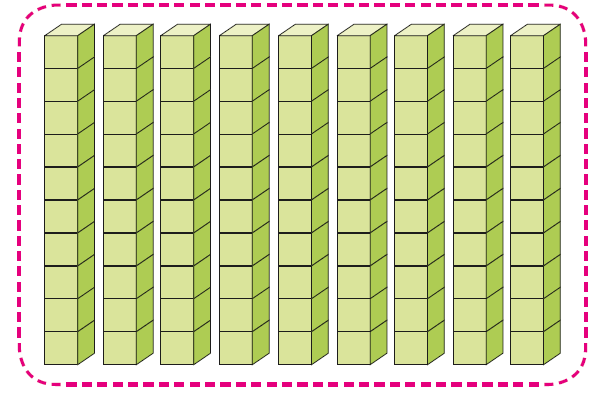 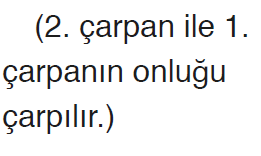 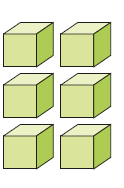 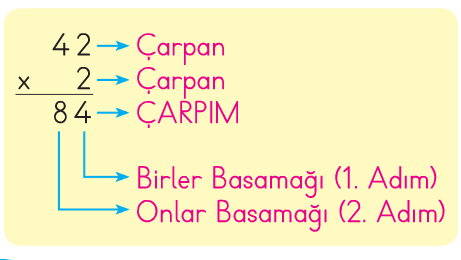 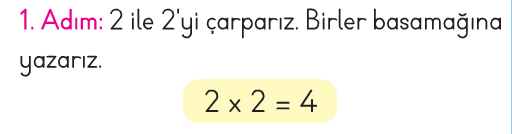 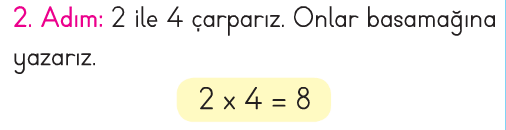 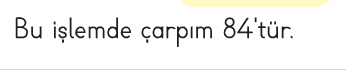 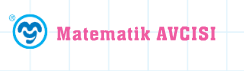 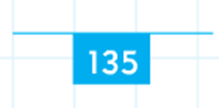 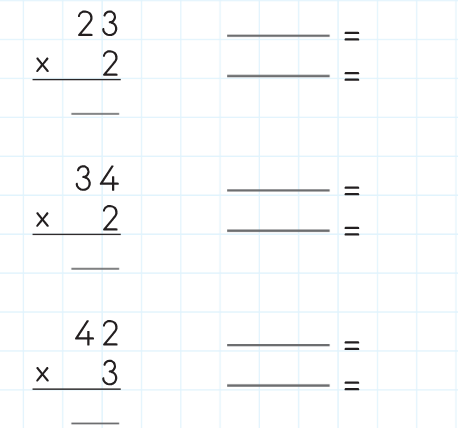 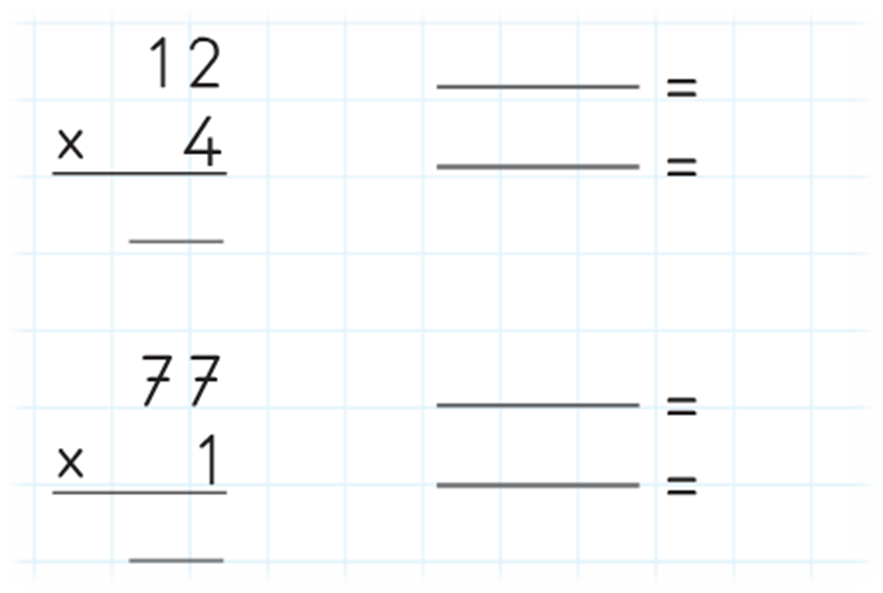 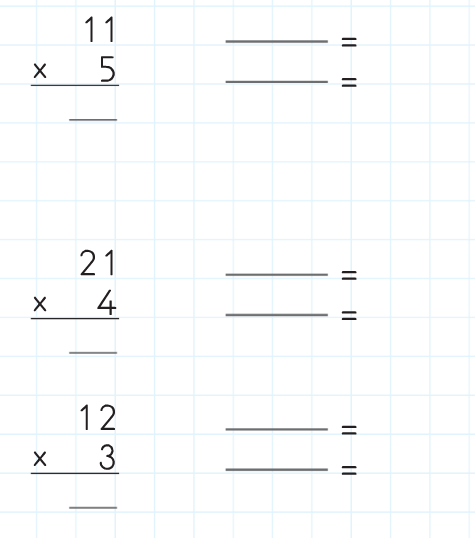 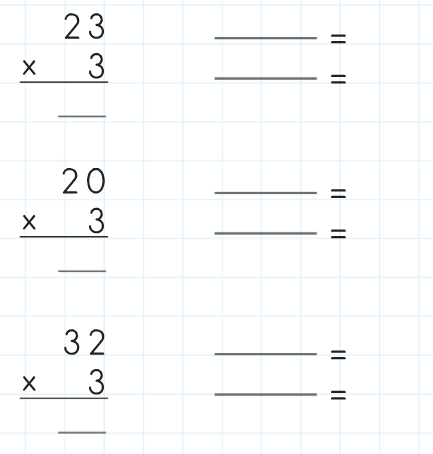 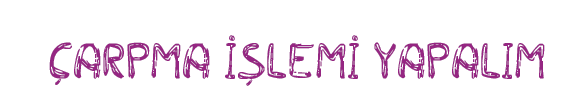 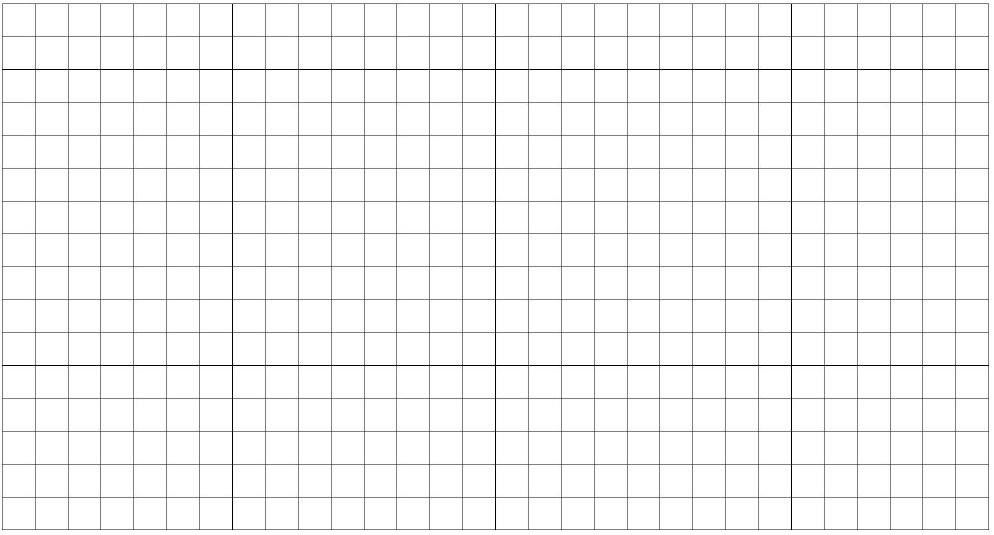 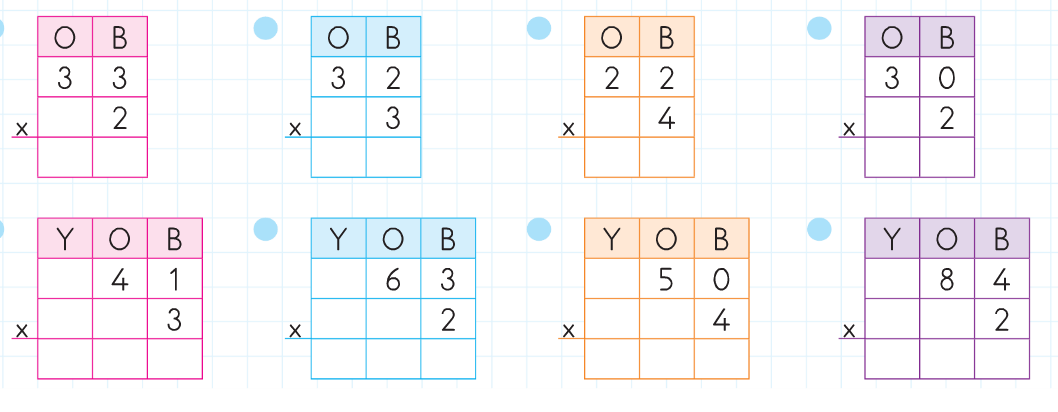 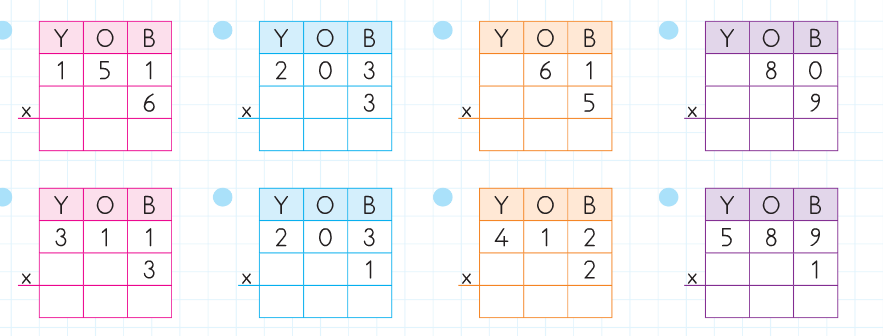 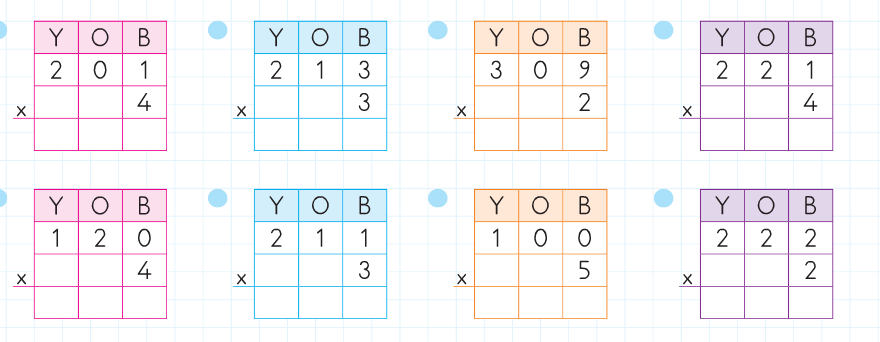 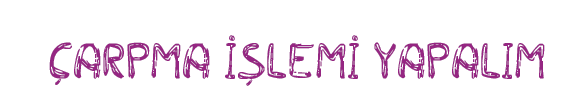 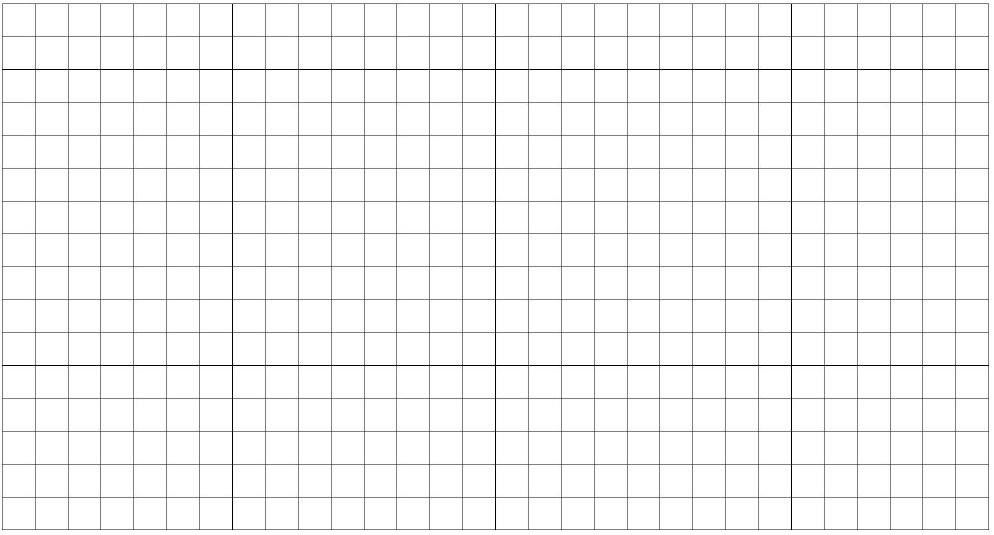 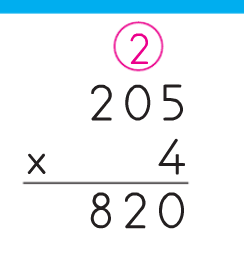 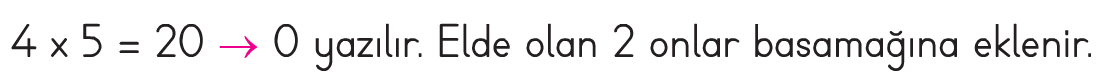 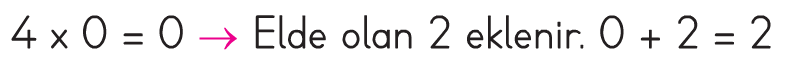 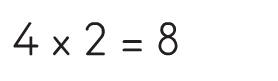 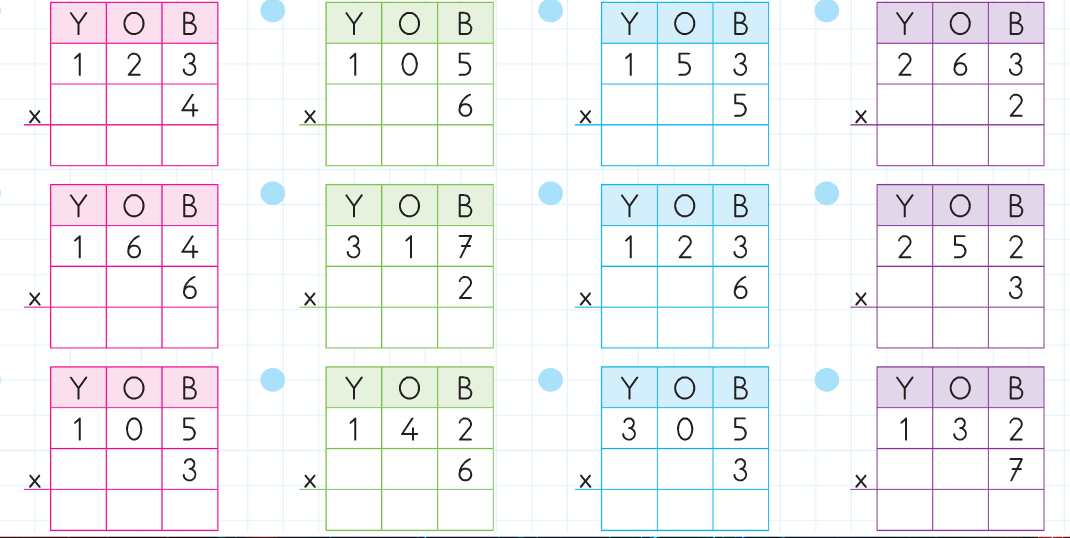 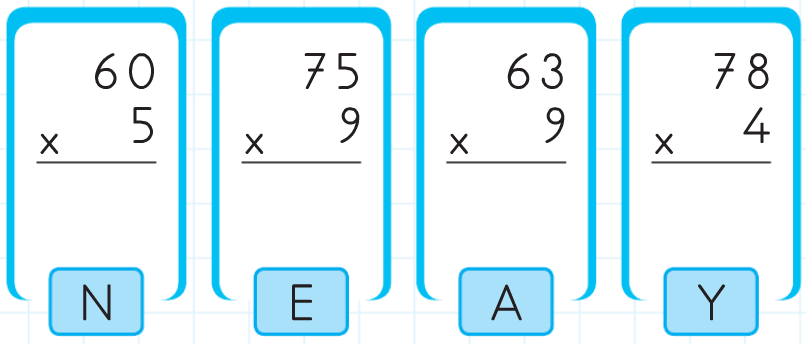 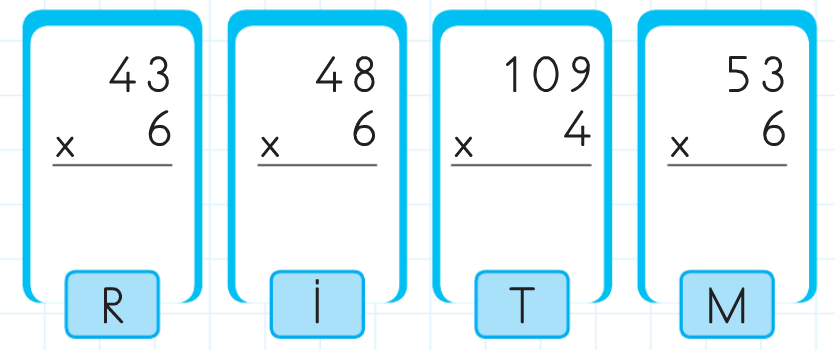 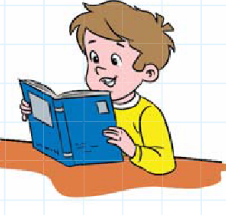 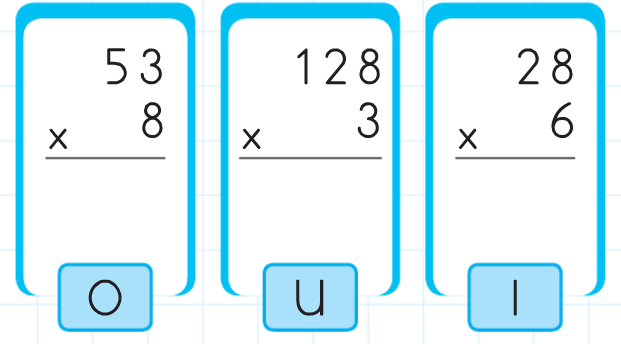 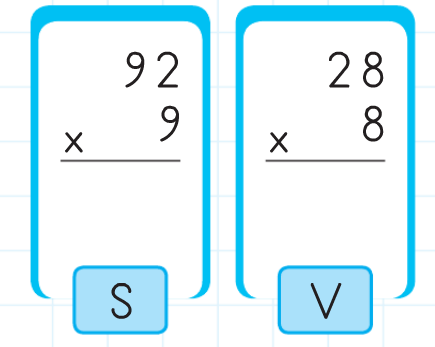 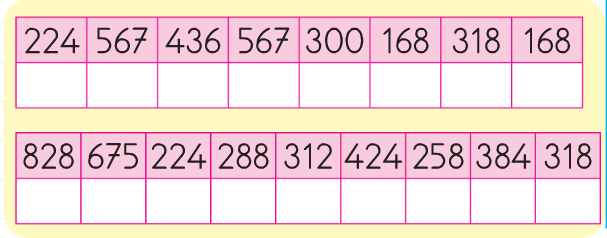 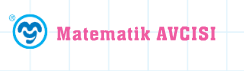 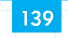 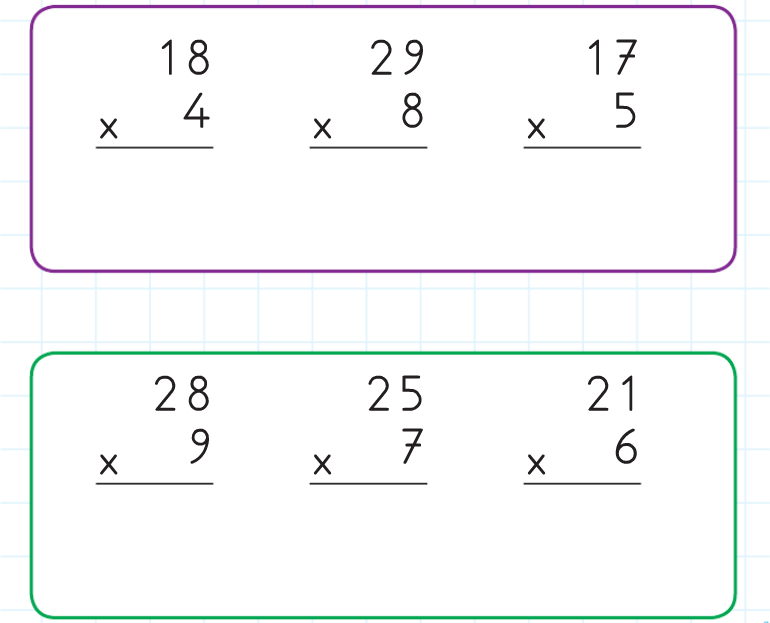 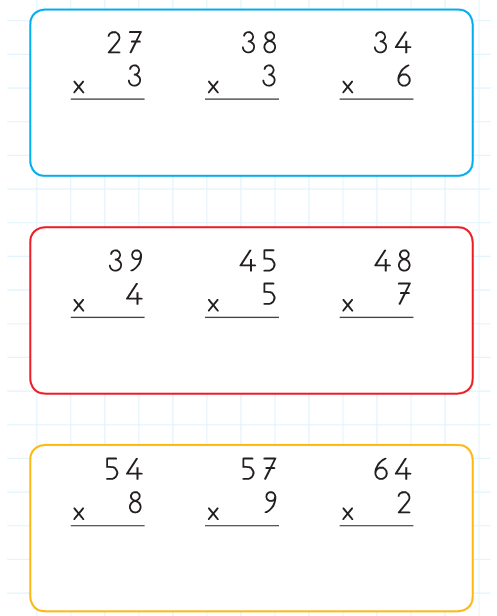 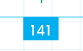 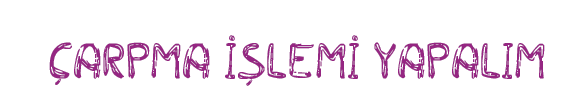 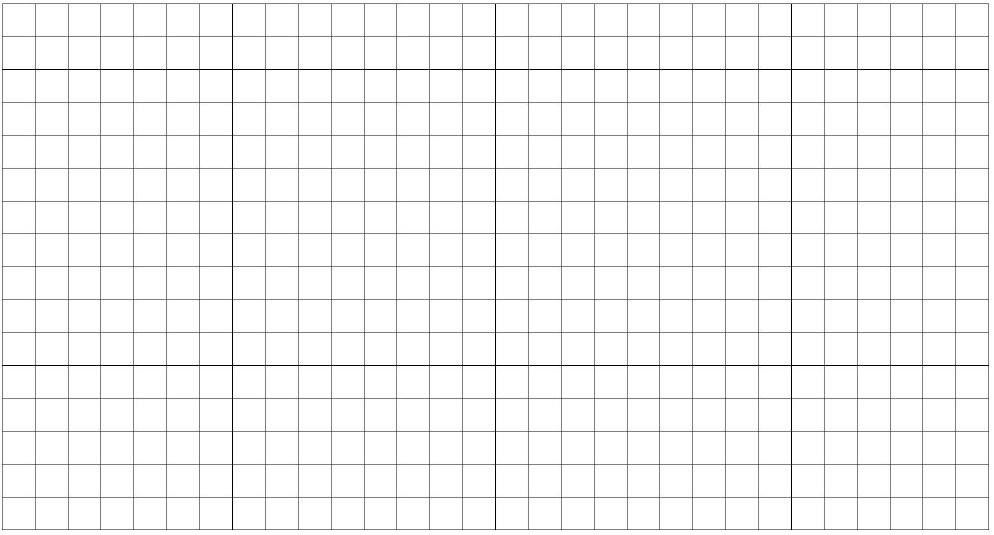 Muammer TURAN
Mehmet Akif İnan İlkokulu
3.C Sınıfı
Ordu